湘威驾校官方网站
制作合同签订
PPT汇报
2017/10/24
签订过程
前期准备
素材展示
总结收获
01
前期准备
ADD YOUR TITLE
前期准备
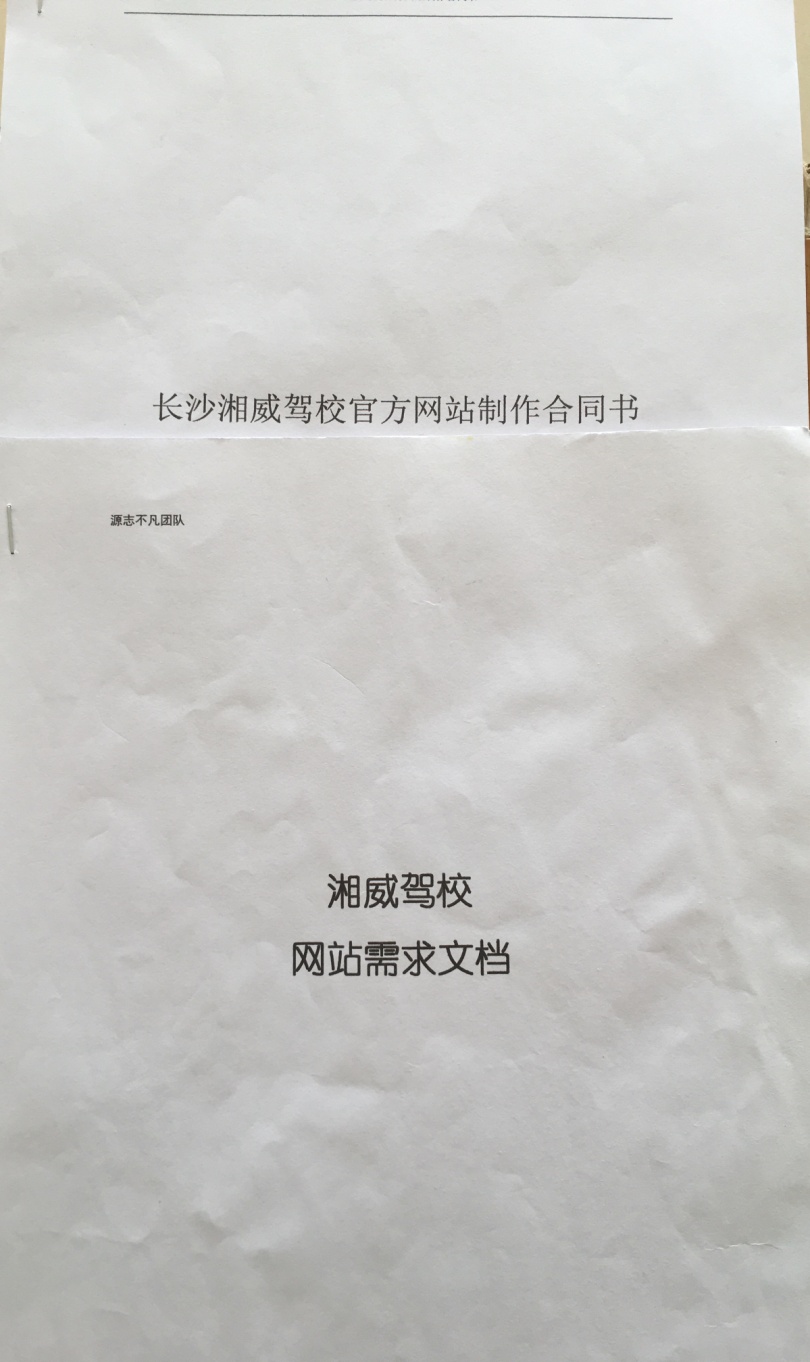 在签订合同前，我们做了以下几点工作：
1.修改长沙湘威驾校官方网站制作合同书
2.联系驾校负责人确定签订时间
3.团队内部开会商讨签订前后的过程工作
4.准备签订所需要的材料
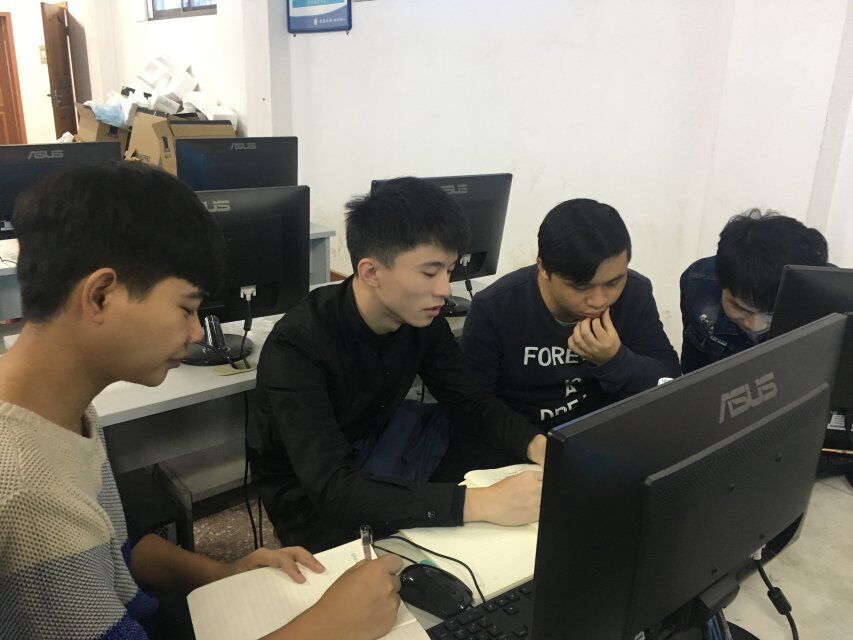 02
签订过程
ADD YOUR TITLE
签订过程
我们在签订合同时和老板商讨了合同内的内容，老板也把有疑问的（包括网站制作时间，制作经费，网站素材）和我们商量清楚了，最后我们顺利与长沙湘威驾校签订了官方网站制作合同书
签订过程
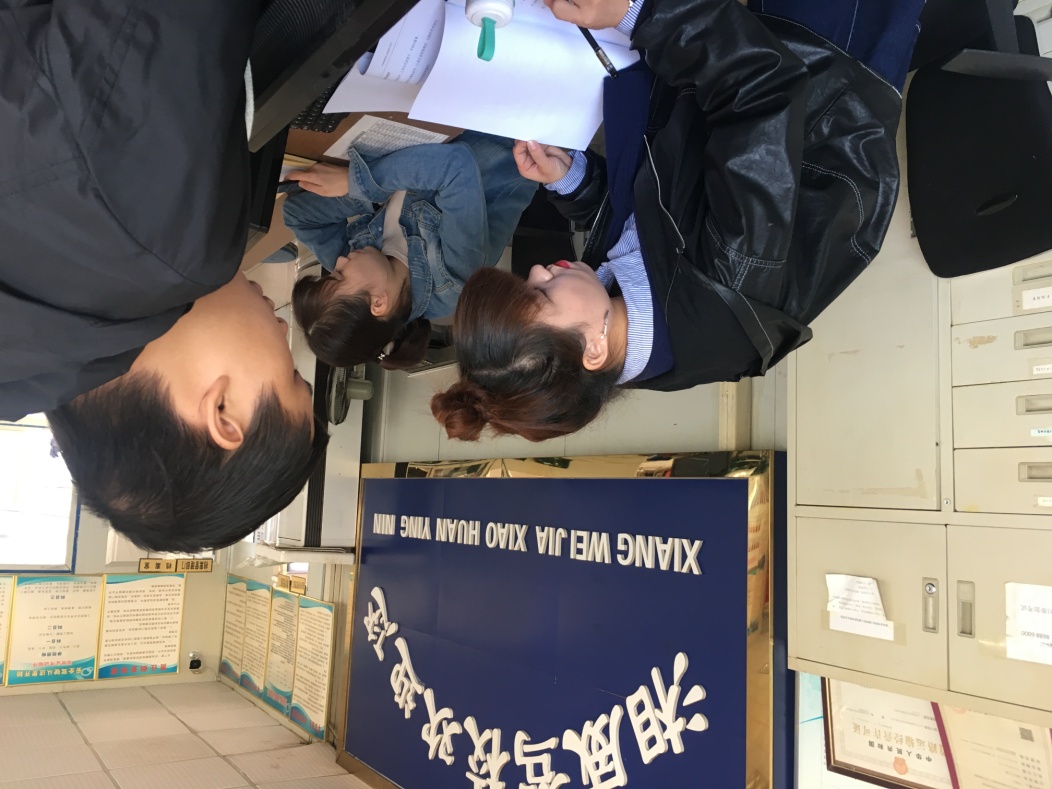 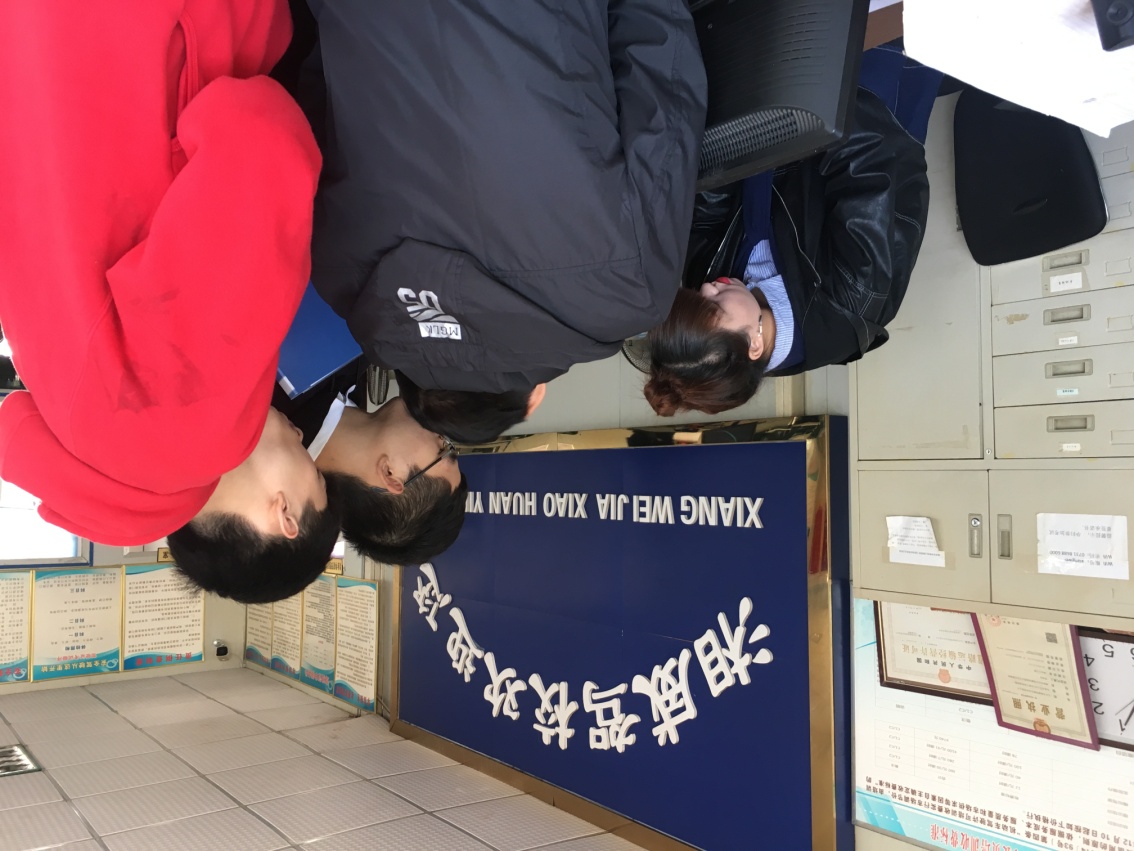 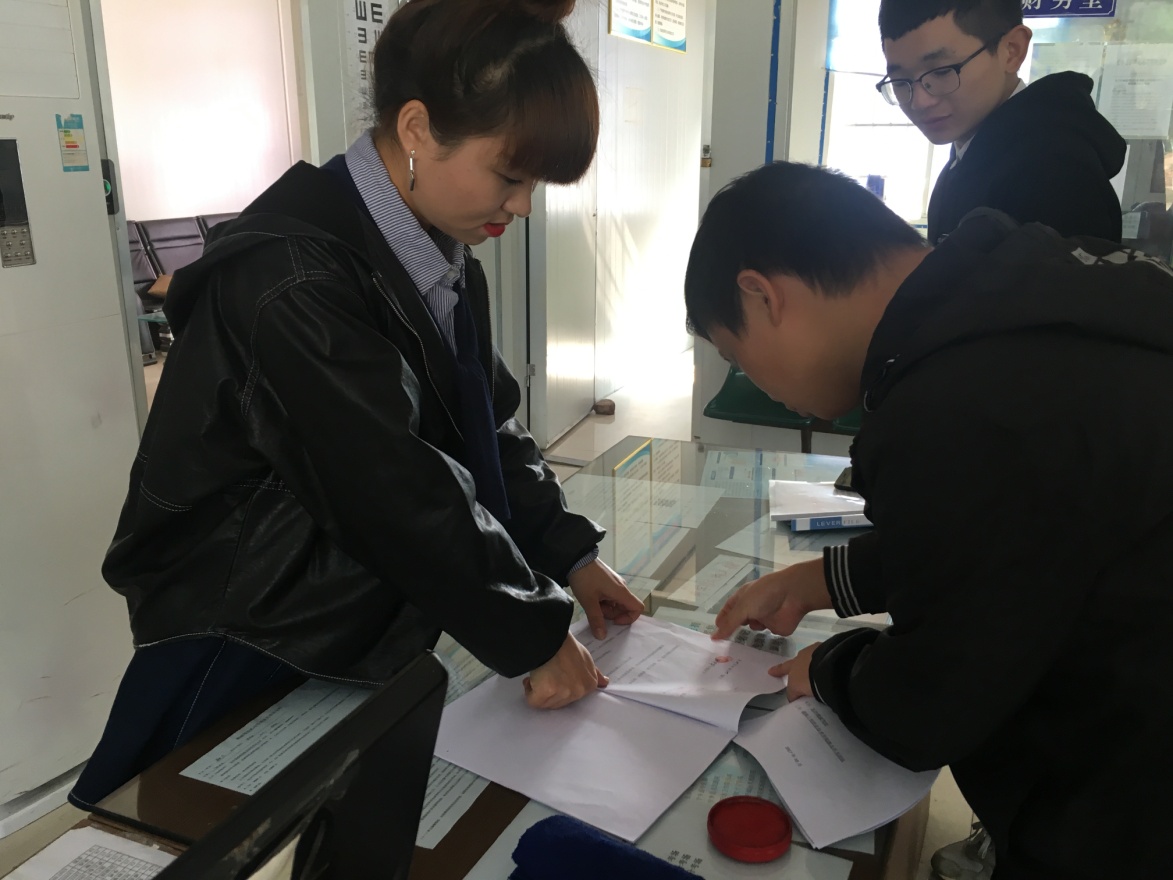 签订完合同展示
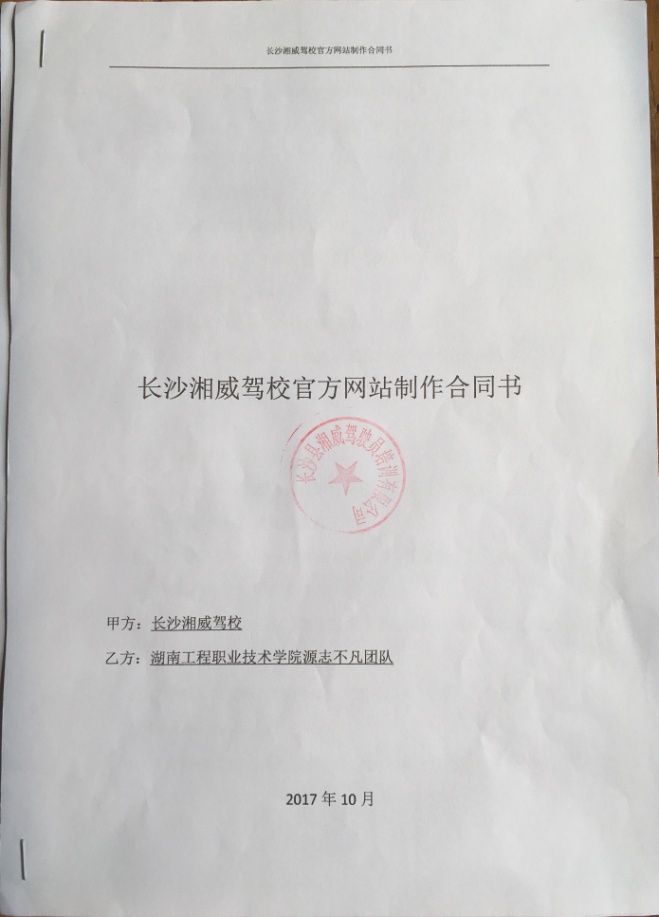 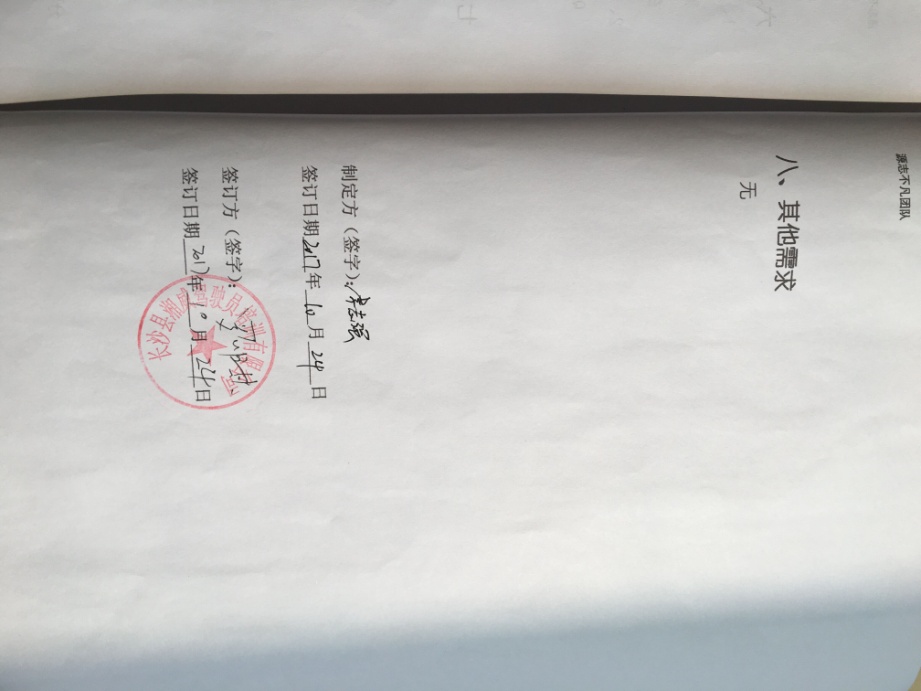 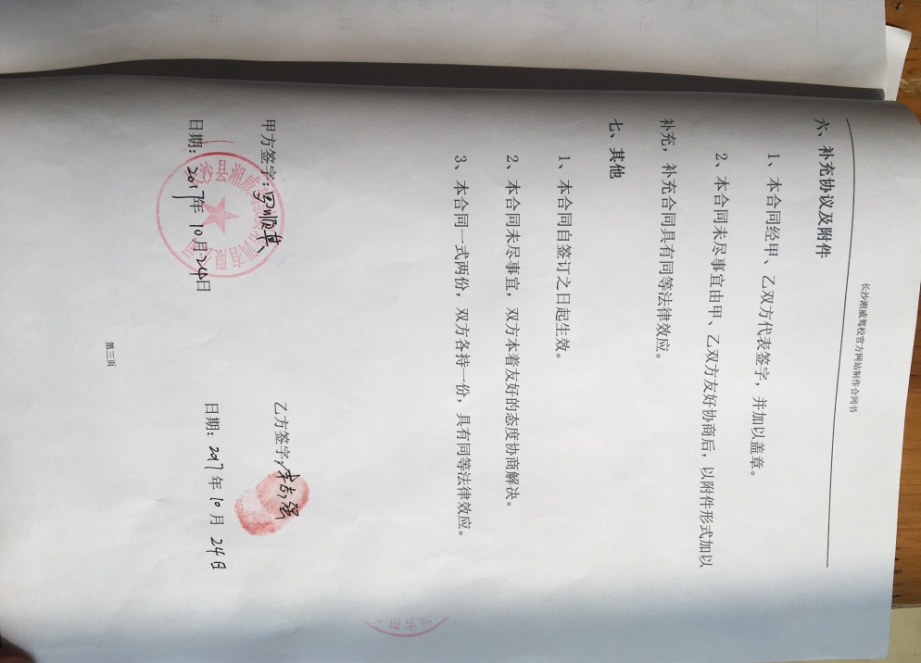 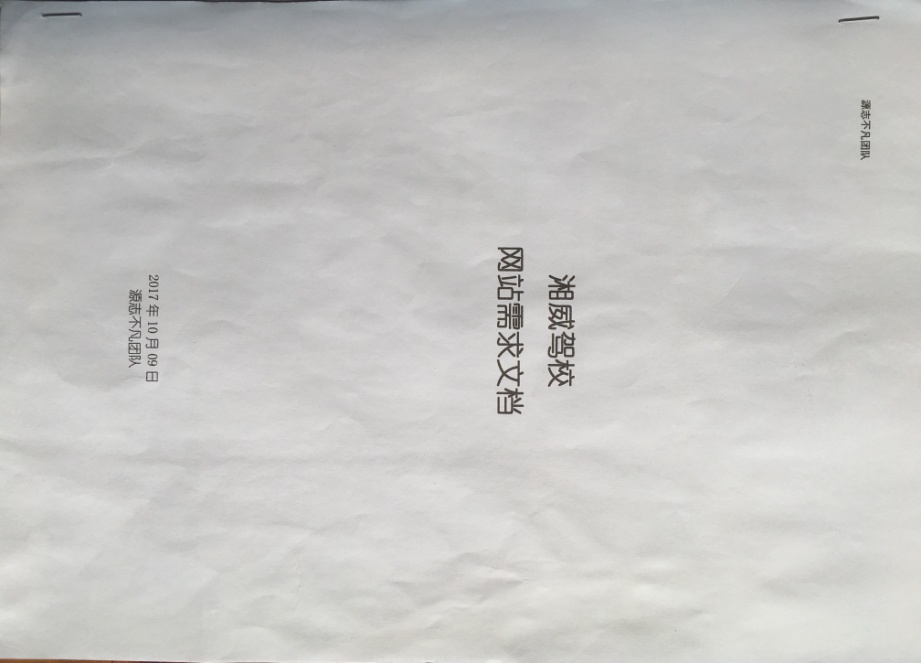 03
素材展示
ADD YOUR TITLE
网站所需图片展示
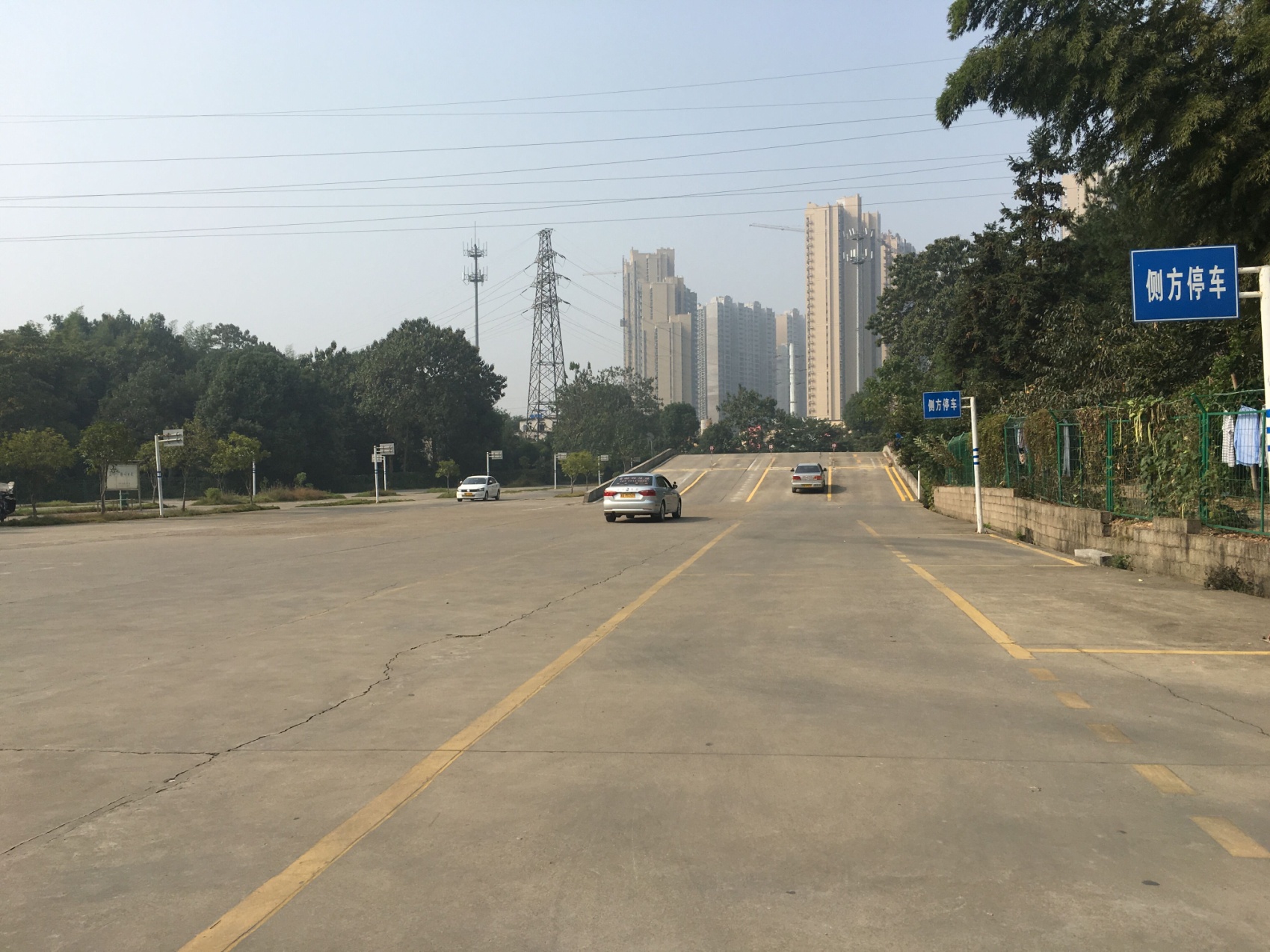 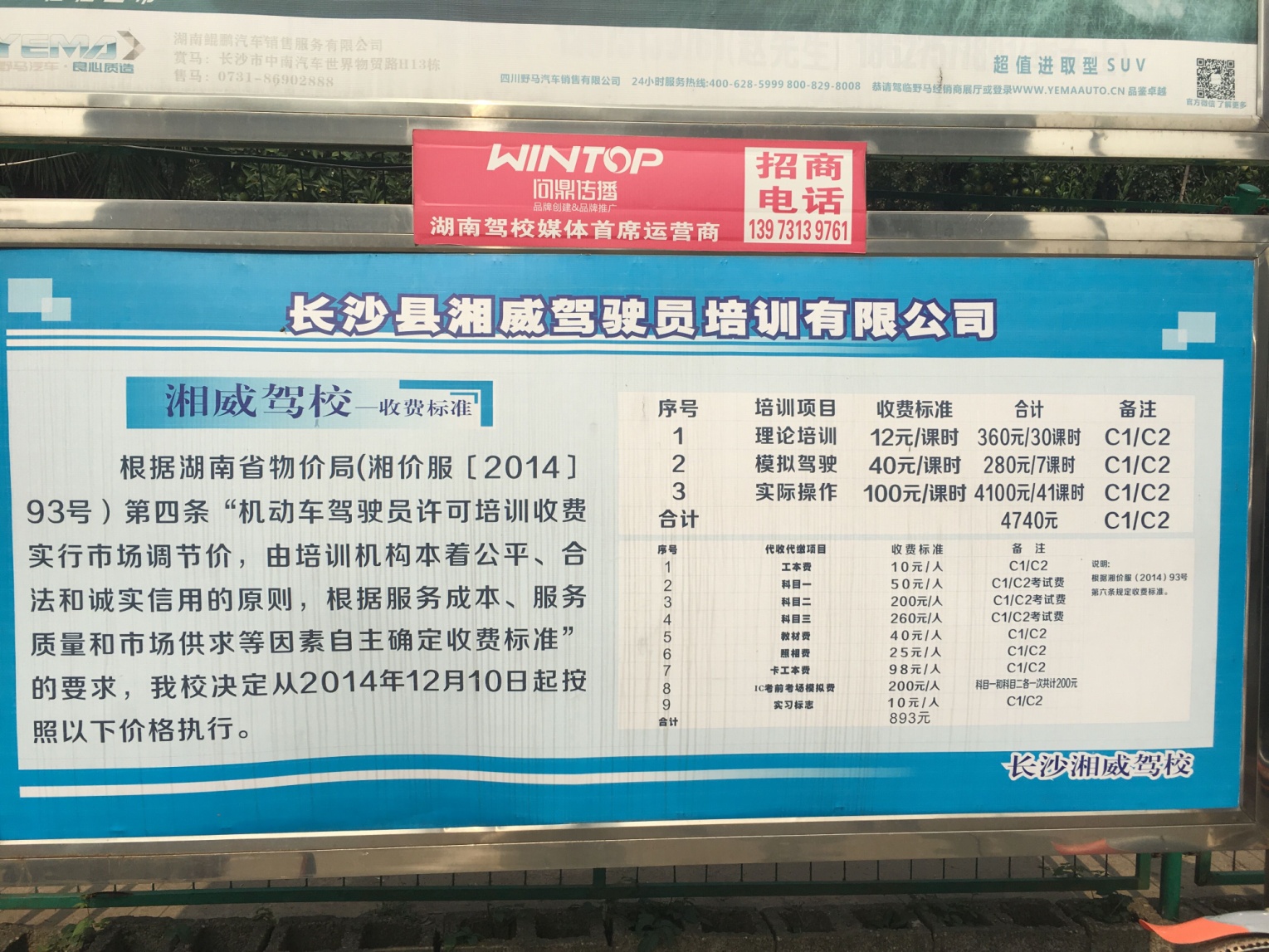 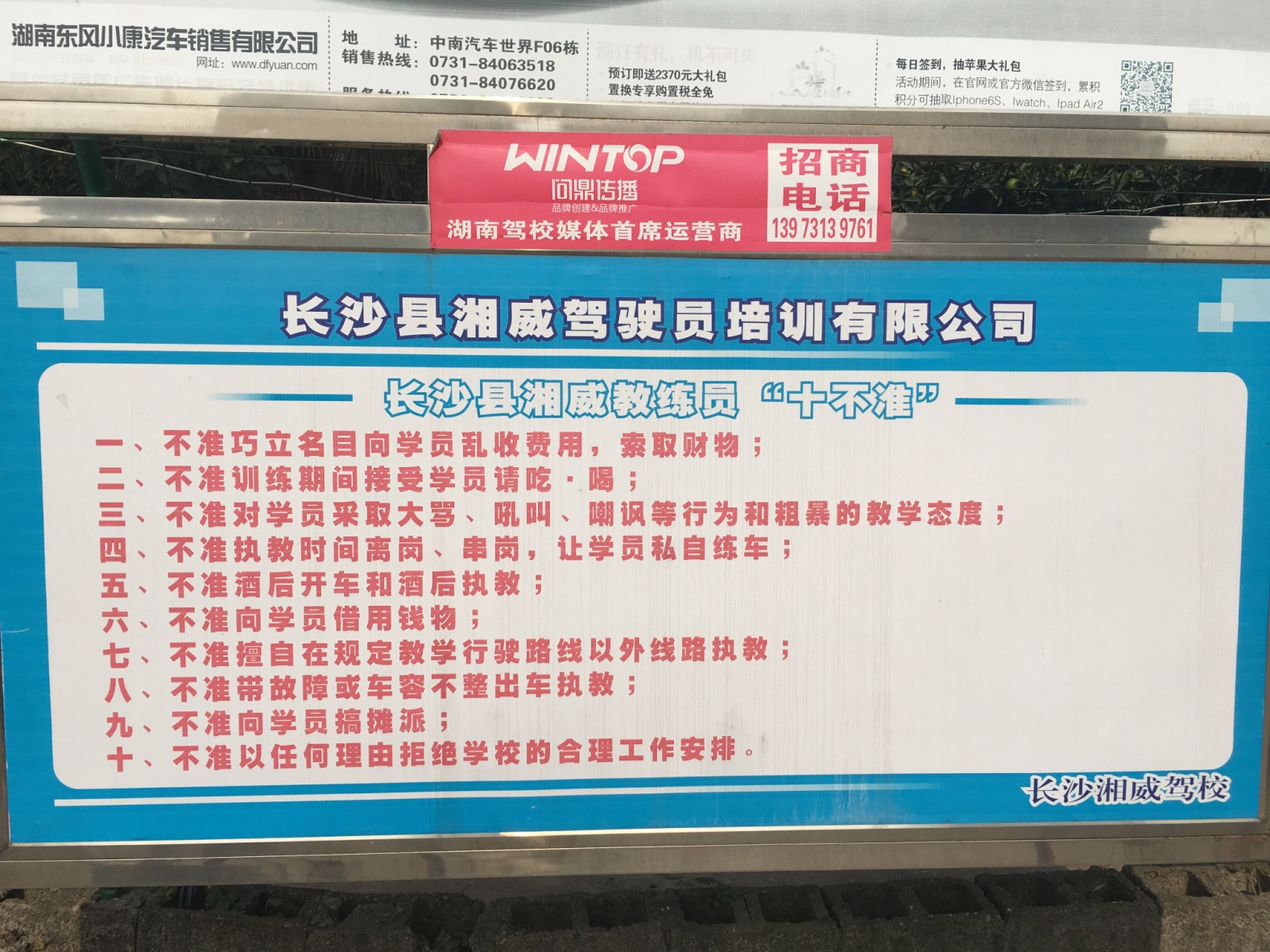 04
总结收获
ADD YOUR TITLE
01
02
03
04
总结收获
任何事情开始前一定要有充足的准备，要有B方案
一个团队不管多少人内部的团结和创新是很重要的呀
在这种与利益相关的合同或者文件签订时，一定要逐字逐句的斟酌
进入社会前，一定要学会怎么与各色的人打交道，这也是一种能力
准备
团结创新
细心
交际
源志不凡团队
谢谢观看